NAJVIŠA MPC U EUR
PROIZVODI KOJIMA SU CIJENE OGRANIČENE od 18.9.2023.
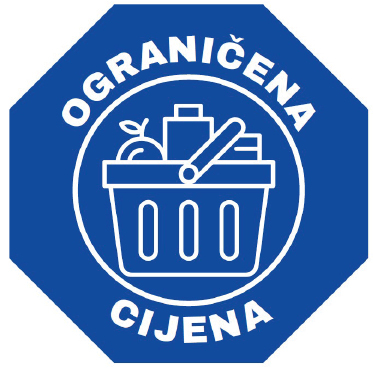 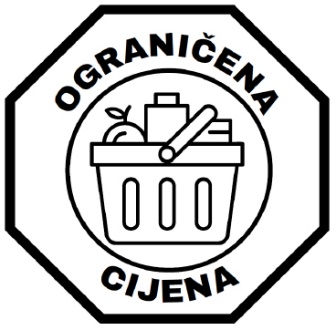